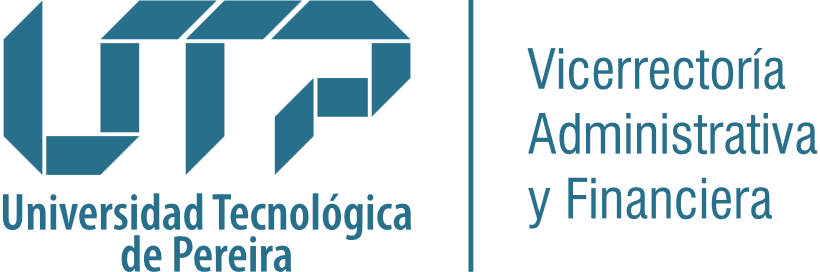 ATENCIÓN DE USUARIOS 
Y RESPUESTA A PQRS
SISTEMA
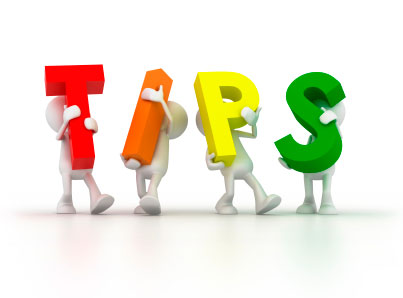 PQRS
Atención de usuarios y respuestas a PQRS
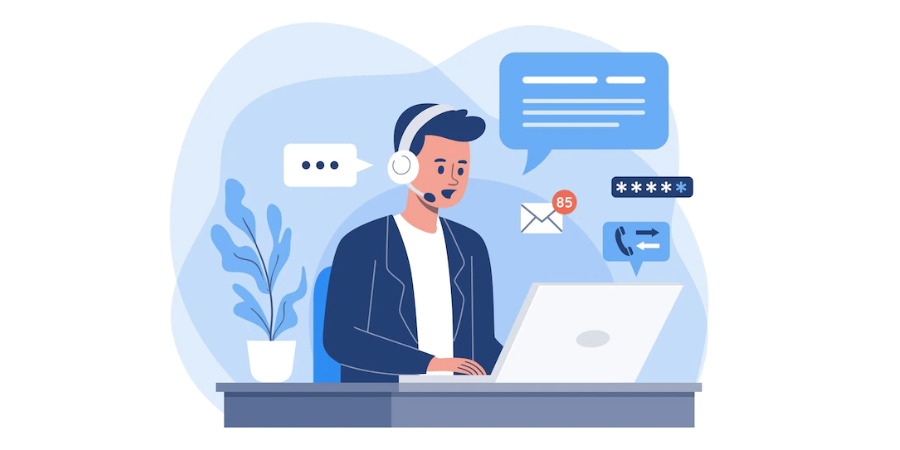 Con el fin de disminuir las quejas y reclamos que los usuarios presentan en la UTP, se sugiere:

Tener un trato cordial, educado, resolutivo, eficiente, rápido y personalizado para procurar un servicio de calidad.
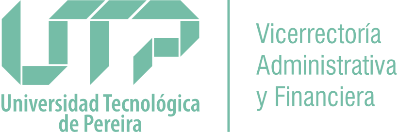 Atención de usuarios y respuestas a PQRS
¿QUIÉNES PUEDEN PRESENTAR PQRS ANTE LA UNIVERSIDAD?
Todas las personas pueden presentar peticiones respetuosas ante la Universidad, inclusive los menores de edad.
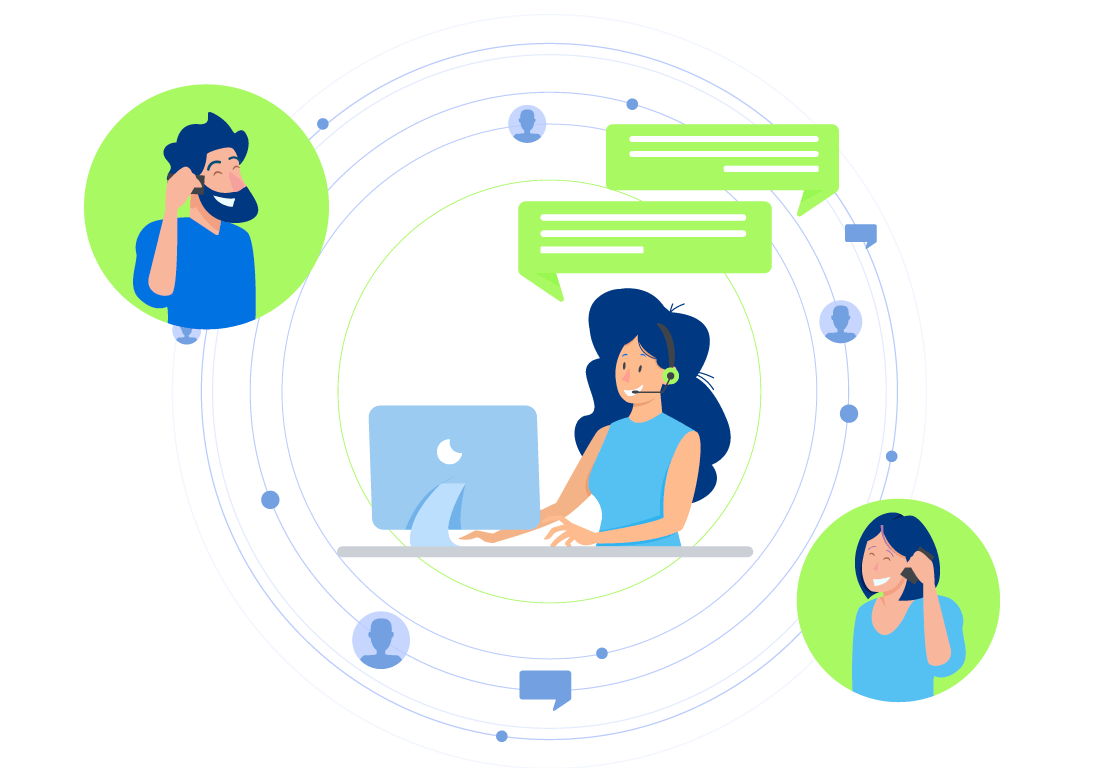 Las formas de presentar PQRS ante la Universidad por parte de la comunidad universitaria y la ciudadanía en general son:

Verbal (presencial o teléfono).
Escrito (correo físico, correo postal, o correos electrónicos con dominio @utp.edu.co definidos por la Universidad).
Sitio web PQRS definido por la Universidad.
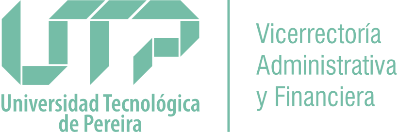 Atención de usuarios y respuestas a PQRS
TENER EN CUENTA AL MOMENTO DE RESPONDER
Una respuesta inadecuada al PQRS, puede generar una nueva solicitud, verifique que la respuesta sea adecuada y que corresponda a expectativas realistas.
3
4
2
1
5
La respuesta debe ser clara y precisa y que no genere ambigüedades.
Ofrecer un trato adecuado, formal y con un lenguaje amigable.
¿Qué quiere el usuario?
Dar una solución oportuna a lo manifestado por el usuario, que realmente quede satisfecho.
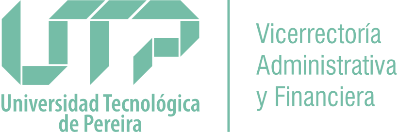 Atención de usuarios y respuestas a PQRS
USUARIOS ALTERADOS 
¿QUÉ HACER?
Dejar que el usuario se desahogue, escucharlo atentamente, no interrumpirlo ni entablar una discusión  con él.
No perder el  control, si usted conserva la  calma es probable que el usuario también se calme.
Evitar calificar su  estado de ánimo, y no  pedirle nunca, que se calme.
No tomar la situación como  algo	personal: El usuario se queja de un servicio, no de la persona.
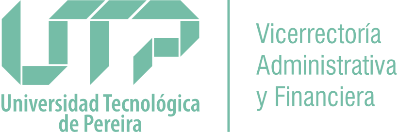 Atención de usuarios y respuestas a PQRS
IMPORTANTE RECORDAR AL RESPONDER LOS PQRS
Cuidar el tono de la voz: Muchas  veces no cuenta tanto qué se  dice, sino cómo se dice.
Dar una solución oportuna a lo manifestado por el usuario, que realmente quede satisfecho.
Usar frases como “lo comprendo”,  “qué pena”, “claro que sí”, demuestran consciencia de la  causa y el malestar del usuario.
Garantizar un servicio con calidad por medio de un trato cordial, amable, resolutivo y eficaz.
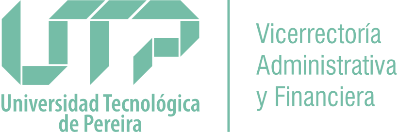 Atención de usuarios y respuestas a PQRS
RECUERDE QUE LOS PQRS SE PUEDEN RECLASIFICAR ANTES DE RESPONDER
A partir de los procesos de mejoramiento que se realizan a nivel institucional, se hace necesario enfatizar sobre la importancia de reclasificar quejas y reclamos, por tanto, se recomienda que antes de responder la solicitud del usuario, verifique si esta se debe reclasificar, todo esto considerando, que el usuario tipifica su solicitud como “reclamo”, cuando en realidad es una queja.
 
La relevancia de estos indicadores recae sobre la obligatoriedad que tiene la Universidad en reportar a los entes de control de manera periódica.
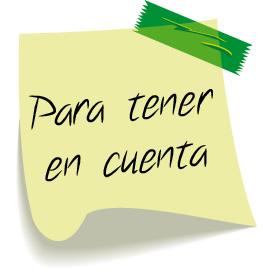 Solicitar reclasificación cuando usted considere que:

Una queja es: derecho de petición, reclamo o sugerencia.  
Un reclamo es: derecho de petición, sugerencia o queja. 
Una sugerencia es: derecho de petición, queja o reclamo.
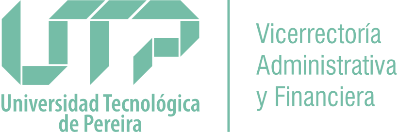 Atención de usuarios y respuestas a PQRS
CUANDO NO ES POSIBLE DAR RESPUESTA A UN PQRS DENTRO DEL PLAZO PREVISTO:
Cuando no sea posible responder los PQRS en los tiempos establecidos: Se debe informar al usuario, con copia a quejasyreclamos@utp.edu.co, la situación, indicándole el motivo de la demora y el día que se le dará respuesta, el cual no podrá exceder el doble del inicialmente previsto.
Petición de Documentos: 
10 días hábiles
Información o Consulta: 
30  días hábiles
Peticiones Generales: 
15 días hábiles
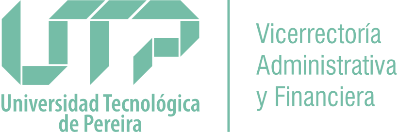 Atención de usuarios y respuestas a PQRS
La Oficina de Control Interno reportará a la Oficina de Control Interno Disciplinario los casos conocidos en los cuales el funcionario responsable no haya dado respuesta de manera oportuna y correcta a los derechos de petición interpuestos por los ciudadanos. 

La Oficina de Control Interno Disciplinario iniciará la indagación preliminar para determinar si archiva el proceso o existen méritos para dar apertura  a una investigación.
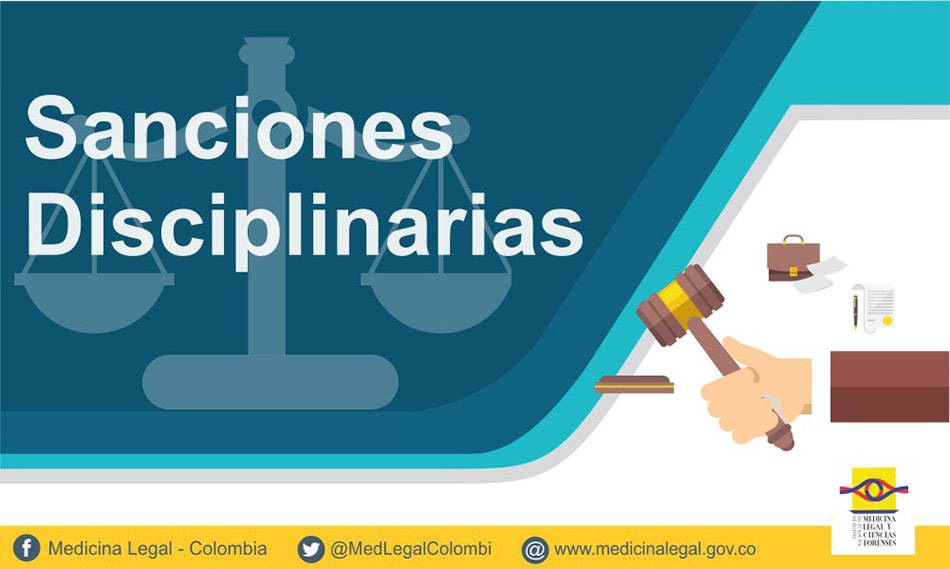 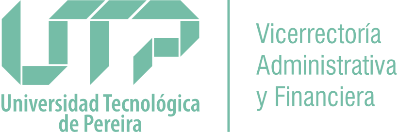